坚稳成长生命之道彼后一3~11
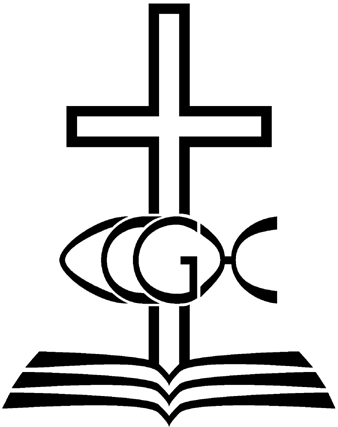 宋景昌牧师
生命成长，为能与神的本性有份（V3-4）(新汉语译本)
3 他神性的能力，藉着我们认识那以自己的荣耀和美德呼召我们的主，已把一切关乎生命和敬虔的事赐给我们。 4 他又藉着自己的荣耀和美德，把又宝贵又极大的应许赐给了我们，使你们藉着这些应许，得以脱离世上因私欲而来的败坏，就可以与神的本性有分。
生命成长，不二途径为神结果     V5-9 (新汉语译本)
5 正是为了这个缘故，你们要竭尽全力：有了信心，还要加上美德；有了美德，还要加上知识； 6 有了知识，还要加上节制；有了节制，还要加上忍耐；有了忍耐，还要加上敬虔； 7 有了敬虔，还要加上弟兄相亲相爱；有了弟兄相亲相爱，还要加上爱心。 8 因为你们有了这些，而且让它们不断增长，就必使你们在认识我们主耶稣基督这事上，不至于懒散和不结果子了。 9事实上，没有具备这些的人就是瞎眼的，是短视的，忘记他以往的罪已经洗净了。
这八个生命成长的阶梯
1.信心；                         2.美德；
3.知识；                         4.节制；
5.忍耐；                         6.敬虔；
7.爱弟兄的心；            8.结果子。
成长阶梯的第一级是「信心」
这是一个很重要的基础。这信心就是对耶稣基督就是我生命的主，有绝对的信，毫不动摇。而这里所说的信心是指对神完全的信任及委身。
成长阶梯的第二级是美德
美德这个字，希腊文的意思是「最卓越之处」。代表一件对象发挥出它最卓越的功能，或是指一个人材被发挥到最卓越的果效。
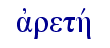 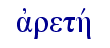 V3的美德 与V5的美德 这两个字是相同的。

意思就是，人最卓越之处，就是把耶稣基督的性情对我们的影响，发挥出来
成长阶梯的第三级是知识
彼得劝勉信徒要在认识神的知识上装备起来。使我们在参与这场属灵争战上能分辨真伪，在现今世代，其实也充满各种似是而非的思想，因此正确理解神的话语，是非常重要。
成长阶梯的第四级是节制
对于基督徒而言，靠着耶稣基督的恩典去作自我的控制，无论在情绪、思想、行为上有自我控制能力。
一个人若在言语上不节制即造成纷争，在感情上不节制就容易放纵情欲，使婚姻家庭破裂。一位学晓自我节制的人，才是一位真正自由的人，他不会被欲望所牵制，不会随从肉体的情欲。
成长阶梯的第五级是忍耐
忍耐就是不为困难和忧愁所动，并以坚忍的心，面对一切的困难。这种动力使基督徒在压力的环境下有克服的能力。
忍耐也含有「等候成熟」之意。好像一粒种子撒在泥土里，农夫等候种子成长结果一样。人生很多事情，包括灵命成长都是要花时间来塑造。
成长阶梯的第六级是敬虔
虔敬是真诚的心灵，在忍耐等待的过程中，仍然不会改变真诚的心灵去敬拜神。因此，敬虔是人对神一种尊敬的态度，过以神为中心的生活。
成长阶梯的第七级是爱弟兄的心
彼此相爱是信徒群体的一个记号，也是一个行动。去关心弟兄姊妹的需要，肉体上或灵命上，我们都需要彼此关顾，作美好见证。
基督徒信仰「进阶」的终极，就是爱。
「爱」这个字，在希腊文中，有三个不同的字表达不同程度的爱。
表达友情之爱的（Philia），表达性爱凡（Eros），这两种爱是被人的情感所引发出来。
但第三个却是利他的爱（Agape），是神的爱主动的临到我们，并不是因为我们可爱，乃是因为神本身就是爱。
成长阶梯的第八级是结出果子
因为结果子就是在「认识神」这件事上有成果。
如果信徒不追求结出果子，彼得指这些信徒是瞎眼的，瞎眼另一个解释是，故意把自己双眼蒙了起来而看不见的意思
生命成长，竭力持守所蒙的呼召 V10-11 (新汉语译本)
10 因此，弟兄们，你们更要竭力使你们所蒙的呼召和拣选确凿不移，因为你们若实行这些，就绝不会跌倒。11 再者，这样的话，你们就必得着丰富的供应，得以进入我们的主救主耶稣基督永远的国度。
。
彼得提醒信徒，我们要属灵生命成长，我们需要竭力持守，所蒙的呼召和拣选。学如逆水行舟，不进则退。我们的属灵生命也是如此。
竭力，就是尽一切的能力，去持守信仰，要坚定不移让属灵生命成长。
当我们竭力踏上生命成长的七个阶梯，有了这清楚目标和方向，我们便不容易失脚跌倒，被社会的其他风俗，一些似是而非的理论影响，甚至不能分辨真假基督信仰而被蒙骗远离神。
弟兄姊妹，让我们一起操练亲近神的生命，让我们属灵生命更坚稳成长，生活得更精彩。当我们这样的话，我们的属灵生命就显得十分丰盛，更得以进入我们的主救主耶稣基督永远的国度。